ספריה הטכנולוגית
library.jct.ac.il
update 11.2024
שירותי הספריה
ימים א'-ה': שעות פתיחה מ- 8:15 עד 21:45
 יום ו': שעות פתיחה מ- 9:45 עד 11:45
הארכת ספרים בטלפון 02-6751224 או דרך אתר הספריה
מסופי אינטרנט פתוחים לקוראים
מאגרי מידע מקצועיים לקוראים
כיבוד התלמידים
יש להשאיל ספרים דרך דלפק ההשאלה
לא להכניס אוכל או שתיה
לא להשמיע תוכן ממכשירי טלפון
נא להוציא מחסניות נשק
לא להשאיר ארנקים ללא השגחה
לדבר בשקט
נא לשמור על הנקיון
השאלה
חובה לרשום השאלות דרך דלפק ההשאלה.
החזרות – בתוך הארגז (בעדינות).
כל סטודנט רשאי לפתוח כרטיס קורא בחינם
כל הספרים מסומנים בסרט צהוב.  רוב הספרים ניתנים לשאול לחודש.
סרט כתום/כחול – השאלה מוגבלת (שבוע).
סרט אדום – לא להשאלה (ספר יעץ).
ספרים שמורים – מעבר לדלפק הספרן, השאלה לשעתיים בתוך הספריה.
כתבי-עת – לא להשאלה.
ציוד (אוזניות, מילוניות, מחשבונים) – להשאלה עד סוף היום.
הארכה בטלפון – 02-6751224.
ניתן להאריך השאלה כאשר הזמן לא אזל ואין הזמנות.
ספרי יעץ
מילונים, אנציקלופדיות, אטלסים וכל ספר המשמש לתשובות מהירות.
כדי לאפשר גישה לכל הקוראים, לא ניתן להשאיל.
ספרי יעץ מסומנים בסרט אדום.
ספרי לימוד
ספרי לימוד מסומנים בסרט כתום/כחול.
ניתן לשאול לשבוע .
אפשר להאריך את ההשאלה.
ספרים שמורים
ספרים שמורים אלה עותקים של ספרים מבוקשים.
ספרים שמורים נמצאים מאחורי דלפק ההשאלה.
ניתן להשאיל ספרים שמורים לשעתיים, לשימוש בתוך הספריה בלבד.
רשימת ספרים שמורים אפשר לקבל אצל הספרן
ניתן להשאיל ציוד הבאה ליום אחד
מילוניות אנגלית עברית, עברית אנגלית
מחשבונים
קבלים HDMI לשימוש במסכים בחדרי חברותא
אוזניות
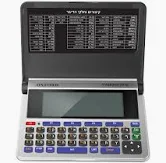 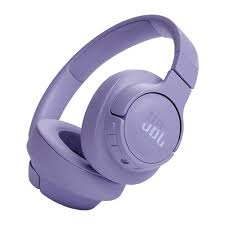 כתבי-עת:
כתבי-עת, מודפס ואלקטרוני (המודפסים לא ניתנים להשאלה).
חוברות ישנות, תדפיסים, וכל', נא לשאול את הצוות.
החזרת ספרים בזמן
את הספרים שהושאלו מהספריה יש להחזיר לספריה ללא איחורים.
קורא שיחזיר ספרים לספריה באיחור יצטרך לשלם קנס על כל יום של איחור.
 על כל יום של איחור בהחזרת ספר רגיל    -  3 ₪ 
 על כל יום של איחור בהחזרת ספר לימוד -  6 ₪
על כל יום של איחור בהחזרת ציוד אלקטרוני – 30 ₪ 
שימו לב! עמידה בזמני ההחזרה היא על אחריות הקוראים בלבד!
חיפוש בקטלוג הספריה
יש להקפיד לבחור מה אתה מחפש
חיפוש בקטלוג הספריה – חיפוש ספרים פיזיים ודיגיטליים
חיפוש מאמרים – חיפוש מאמרים דיגיטליים
E-projects & Thesis – חיפוש עבודות גמר משנים קודמות
חיפוש משולב – חיפוש של כל הפרטים ביחד
חשוב!!!
בקיטלוג של ספרים כתוב ליד חלק מהספרים לאיזה קורס הם שייכים.
ניתן לחפש ספר לפי שם הקורס
לא כל הספרים שמופיעים בסילבוס רשומים בספריה כשייכים לקורס זה
דוגמא לחיפוש ספר:
Author: Hecht
Title: Optics
תחילת חיפוש
תוצעות
אפשרויות סינון
תוצעות (המשך)
מידע מפורט ועותקים
עותקים ומקום על מדף
עותקים בספריות שונות
עותקים מושאלים
מושאל
על המדף
מידע מפורט על הספר
מיקום:
 535 HEC/3
 (Hecht עותק 3)
Find your shelf:
330 economics
51 mathematics
53 physics
004-006 computing
אתר האינטרנט של הספריהhttp://www.jct.ac.il/ספריה/סטודנטים
עם אתה רוצה להעריך, להזמין ספר או לראות הסטוריה של החיפושים שלך, תכנס לחשבון המשתמש. על שימוש בחשבון המשתמש ניתן לקרוא בלומדה "אזור אישי"
אם  אתה רוצה להעריך ספרים או לדעת מה מצב ההשאלות שלך תכנס ל"כרטיס הקורא שלי".
באתר הספריה ניתן ללמוד איך להאריך ספרים בצורה עצמית.
שירותים מאתר האינטרנט
יש לנו מנויים מיוחדים – אתם מוזמנים לקבל הדרכה לשימוש במאגרי מידע.